Lesson 3
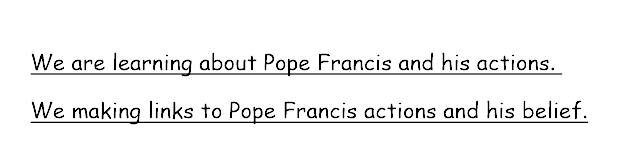 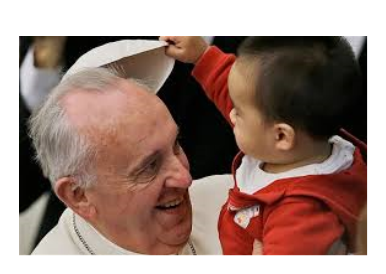 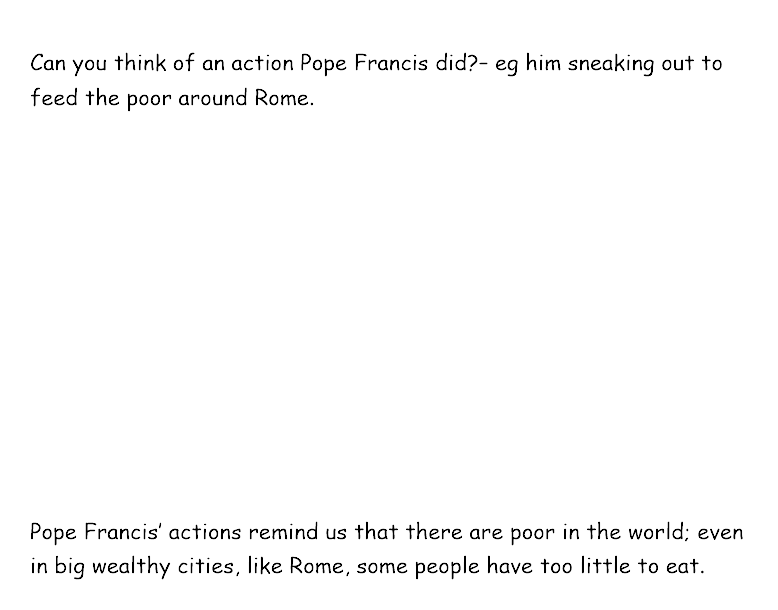 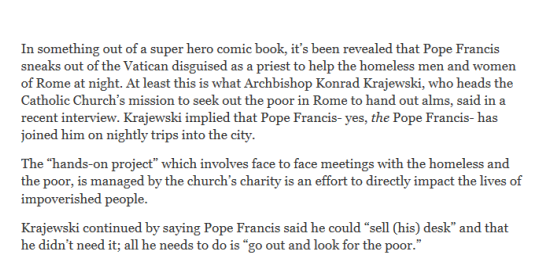 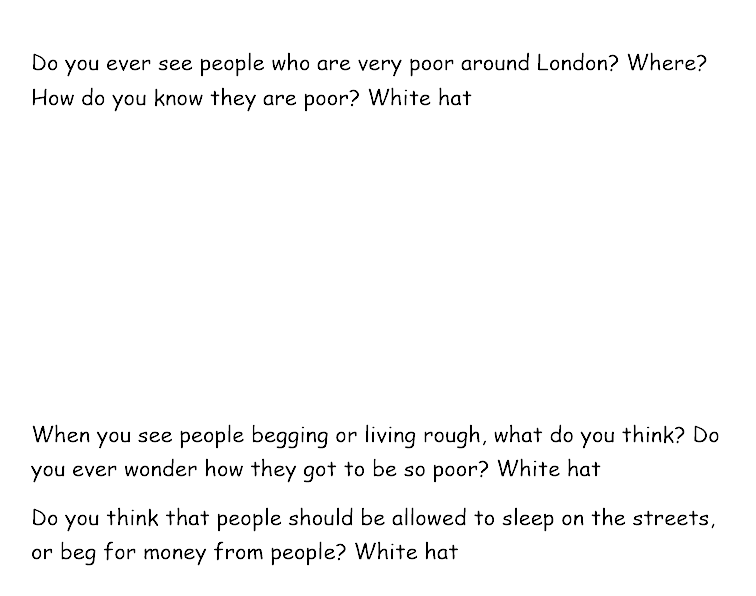 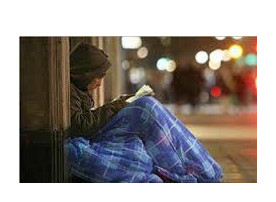 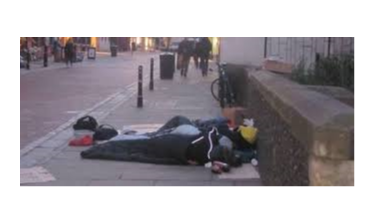 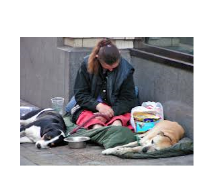 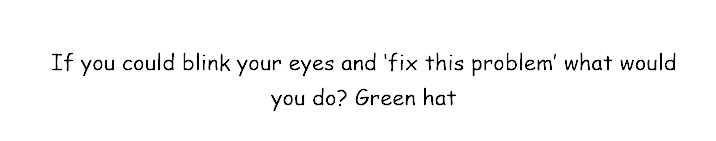 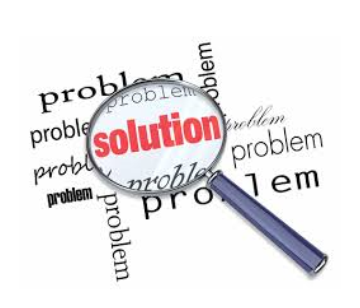 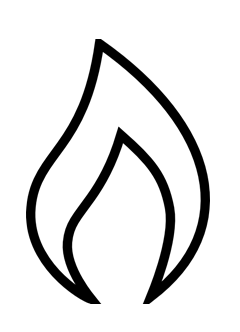 On the worksheet, under the flame, write a sentence about what Pope Francis did and why he did these thing.

Then complete the sentence : I think Pope Francis does these things because he believes……..
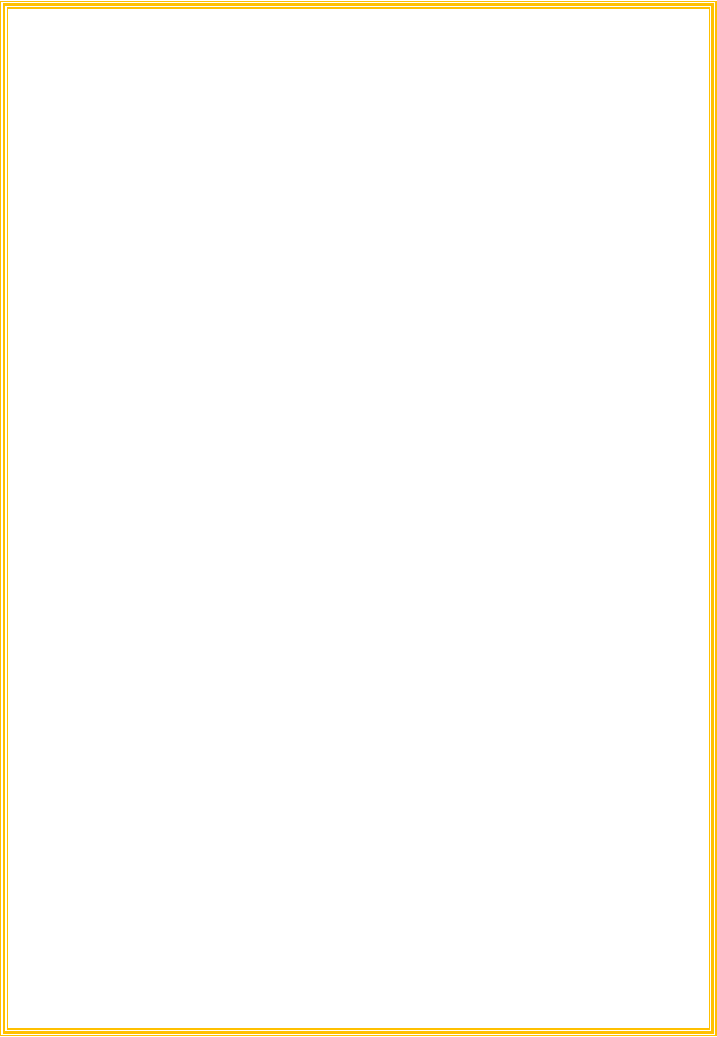 Today I am learning about Pope Francis and his actions
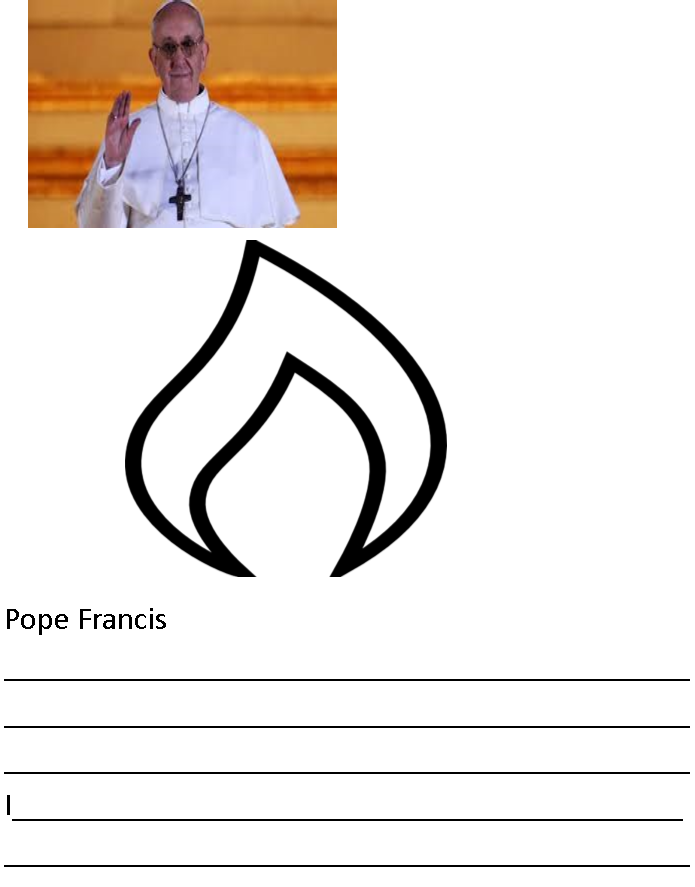